Портфоліо асистента вчителягімназії № 6 Олександрійської міської ради Кіровоградської області Маркідаль Лариси Анатоліївни
Маркідаль Лариса Анатоліївна
асистент вчителя гімназії № 6 Олександрійської міської ради Кіровоградської області
Педагогічний стаж роботи-10років
Кваліфікаційна категорія,звання- спеціаліст
Освіта- Глухівський національний педагогічний університет імені Олександра Довженка Спеціалізація,кваліфікація-вчитель української мови та літератури, зарубіжної літератури)
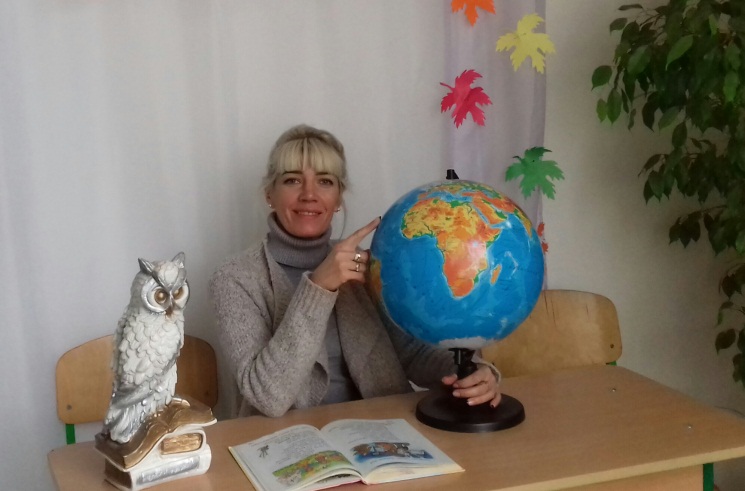 Моє педагогічне кредо:

Усе можливо, 
на неможливе просто потрібно більше часу!
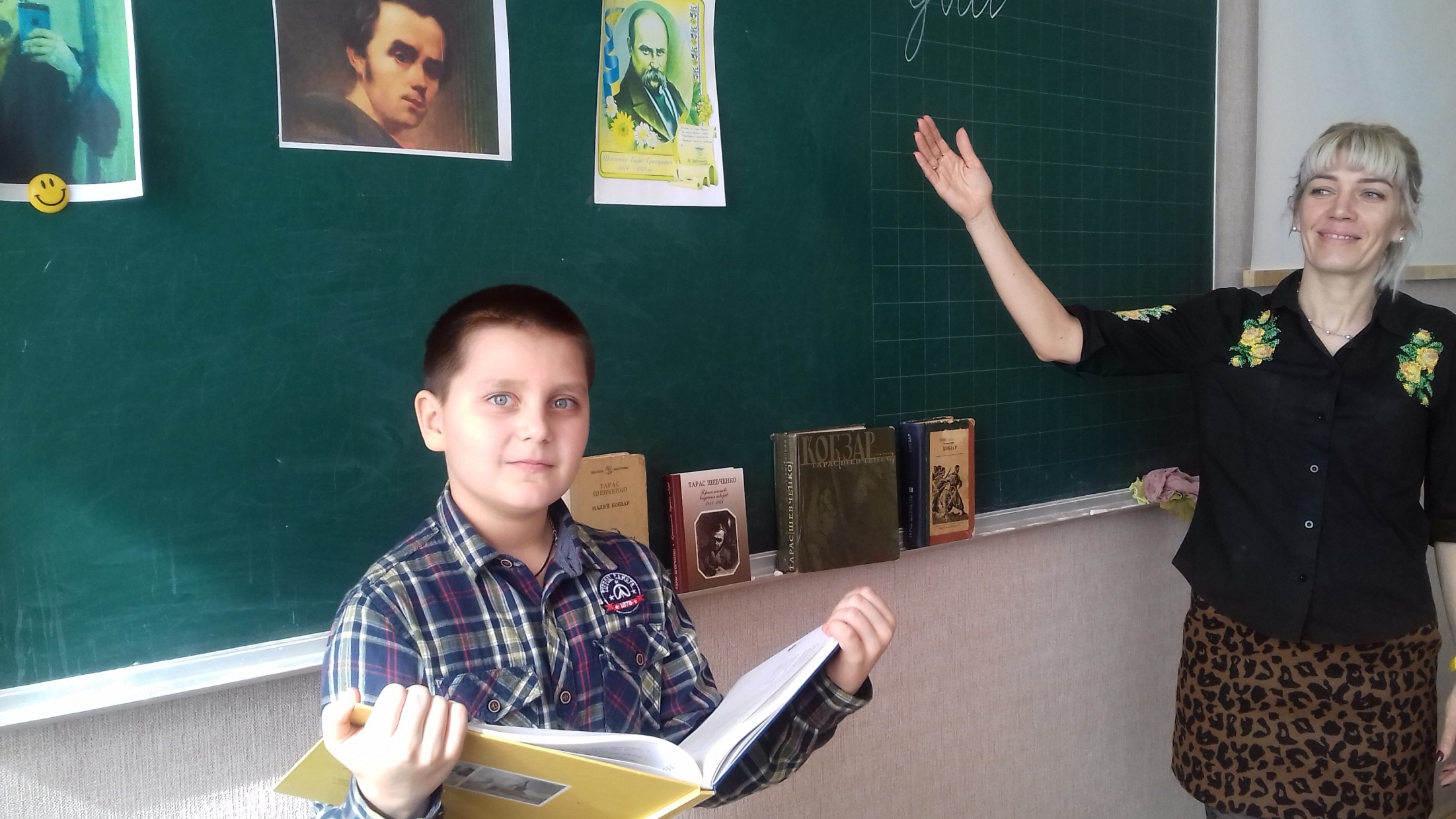 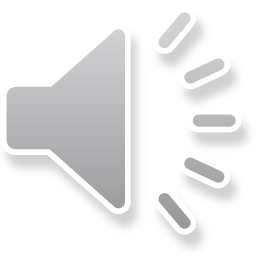 Професійне зростання,підвищення кваліфікації
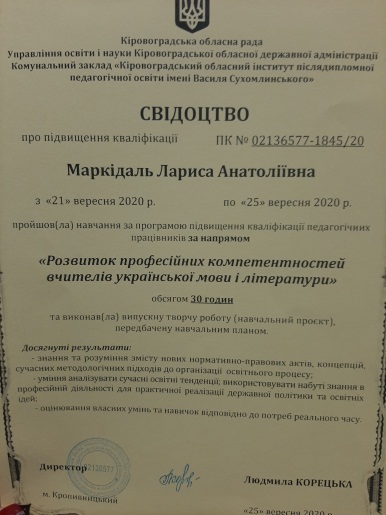 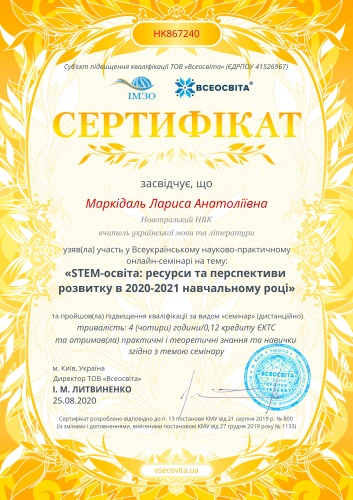 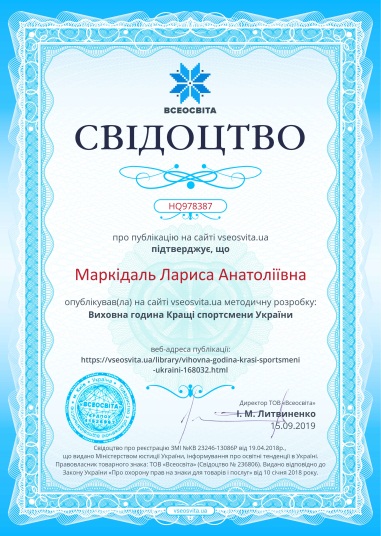 Самоосвіта
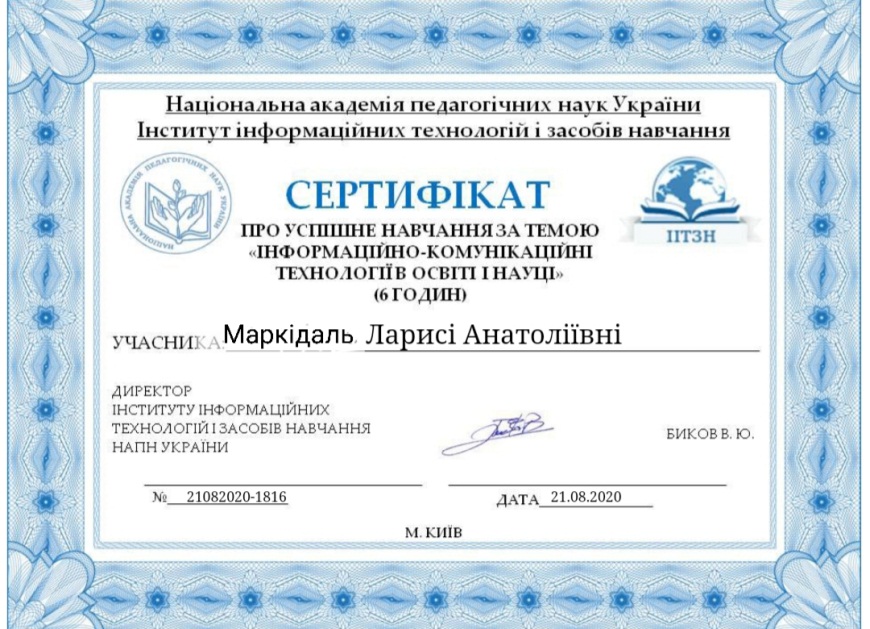 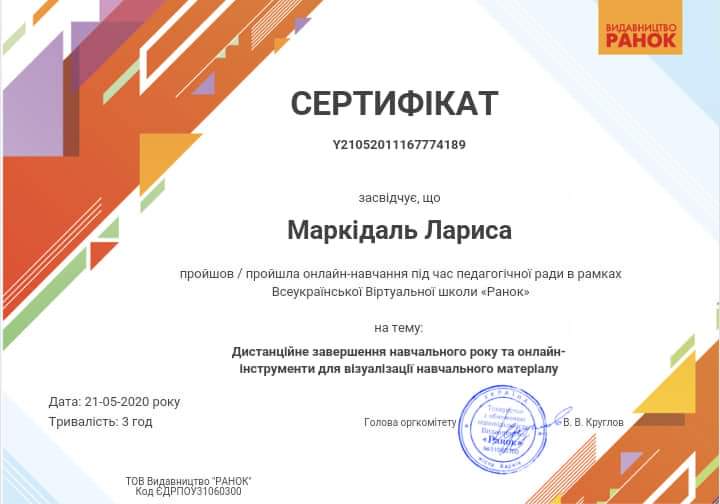 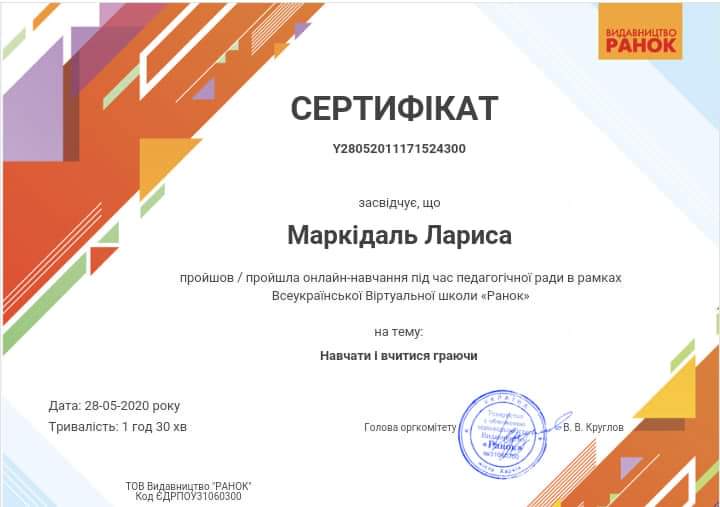 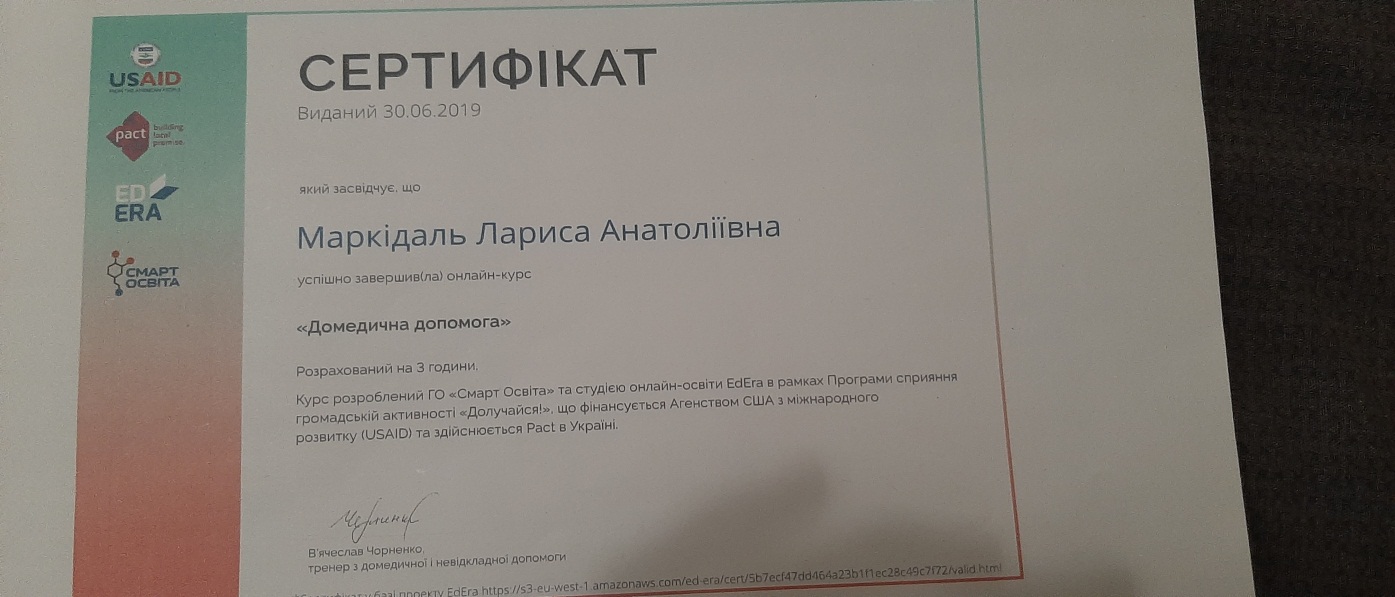 НАШЕ ШКІЛЬНЕ ЖИТТЯ
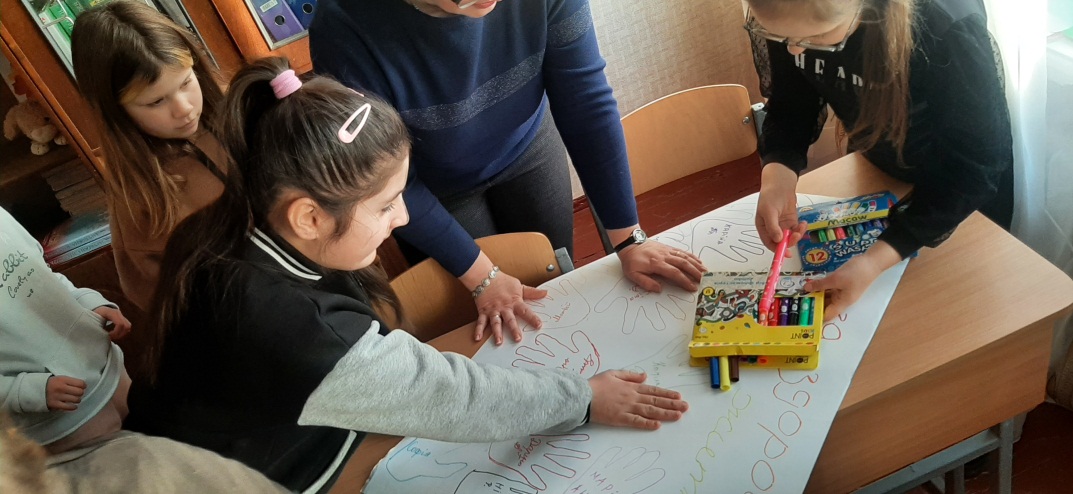 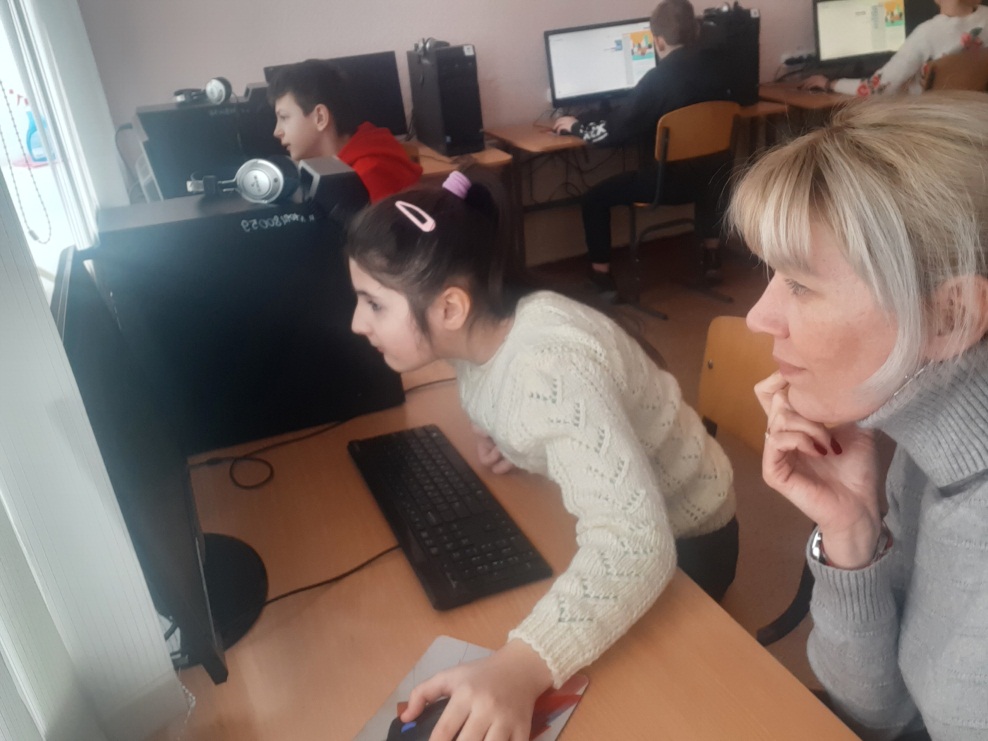 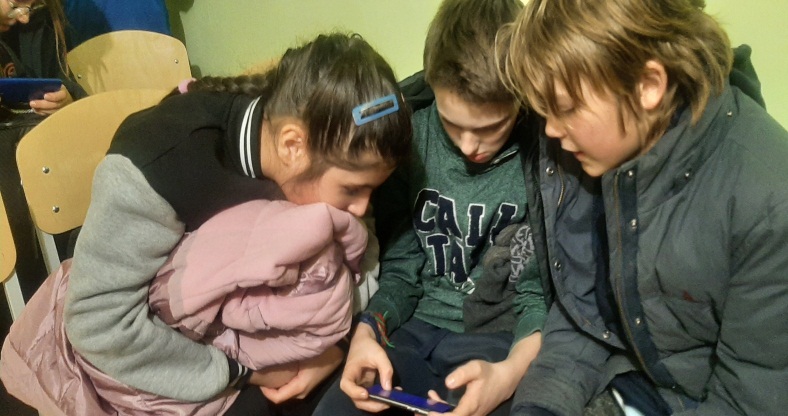 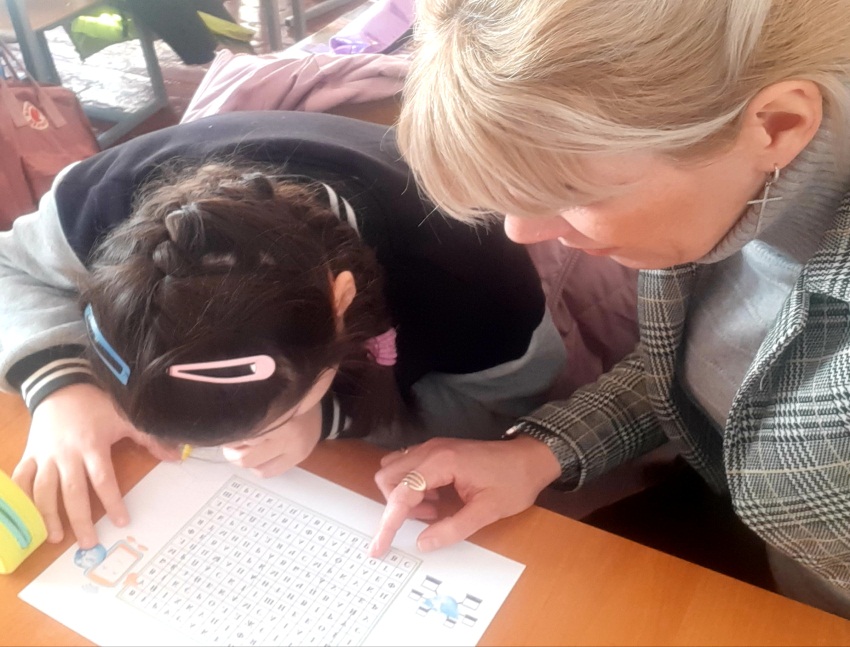 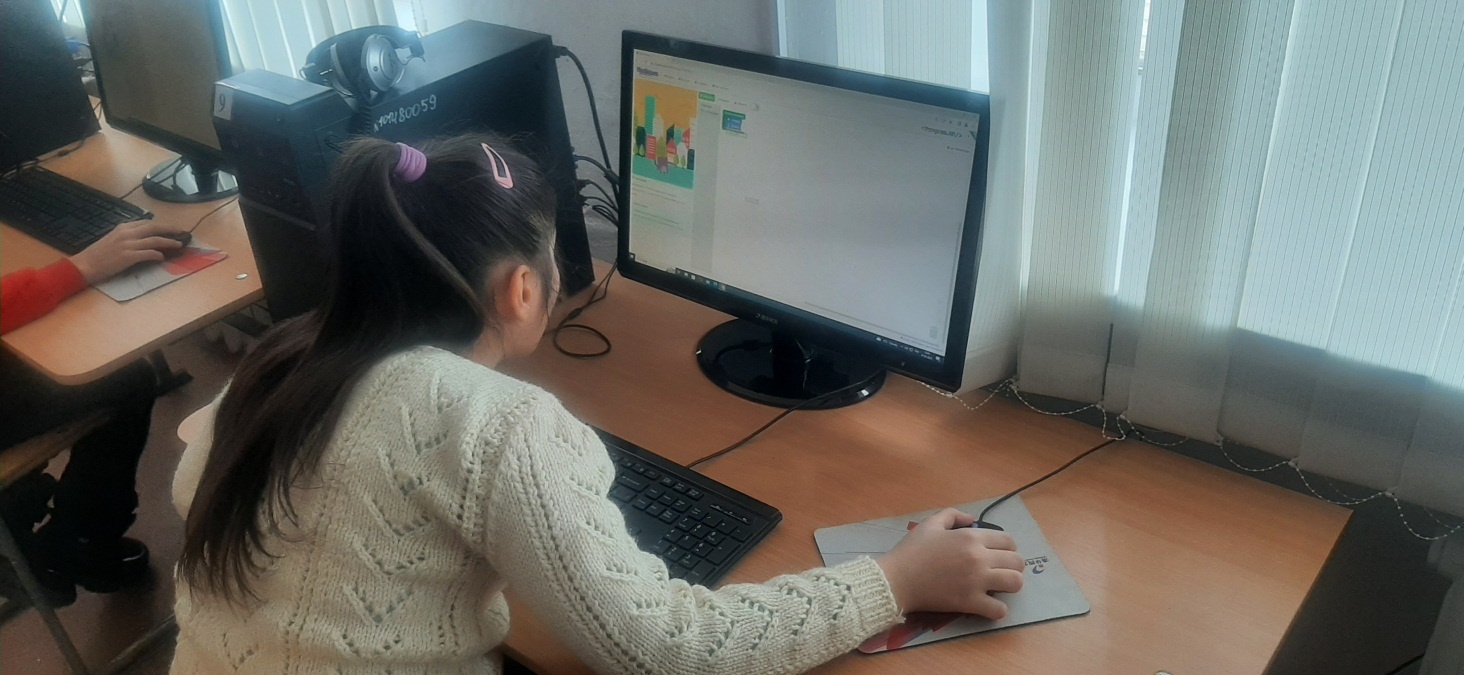 Наші діти - це наша старість. Правильне виховання - це наша щаслива старість, погане виховання - це наше майбутнє горе, це наші сльози, це наша провина перед іншими людьми.                    Антон Семенович МакаренкоМоїм головним завданням є:
навчання та виховання дітей- майбутнього нашої України
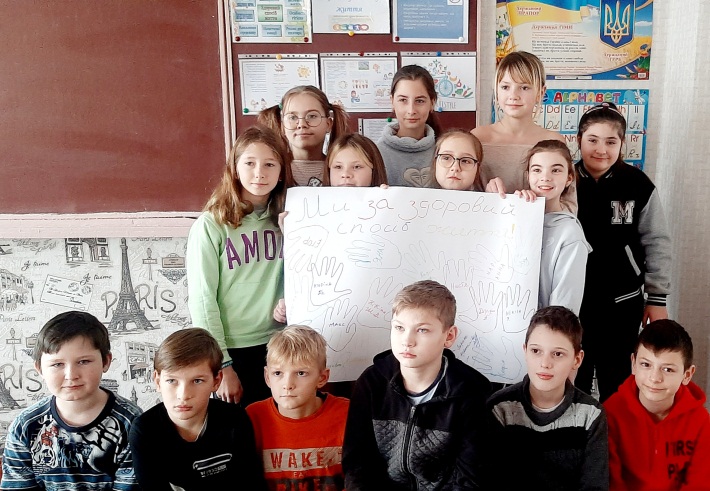 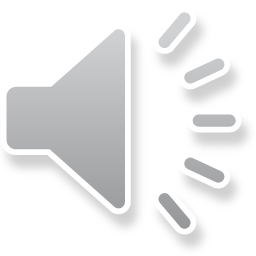